一年生Unit ２
Jeopardy
Jeopardy
Jeopardy Change 100
Here the brass band.
Here’s the brass band.
Jeopardy Change 200
Are you soccer fan?
Are you a soccer fan?
Jeopardy Change 300
Can you reed it?
Can you read it?
Jeopardy Change 400
We have school at Monday.
We have school on Monday.
Jeopardy Change 500
Can you swim good?
Can you swim well?
Jeopardy Word jumble 100
artist
?
Are
an
you
Are you an artist?
Jeopardy Word jumble 200
piano?
play the
Can
you
Can you play the piano?
Jeopardy Word jumble 300
a
Are
you
fan?
soccer
Are you a soccer fan?
Jeopardy Word jumble 400
usually
practice
on
Friday
We
We usually practice on Friday.
Jeopardy Word jumble 500
like
outdoor
Do
sports?
you
Do you like outdoor sports?
Jeopardy scramble words 100
B-a-s-s-r
B-n-d-a
Brass band
Jeopardy scramble words 200
D-a-m-a-r
B-c-l-u
Drama club
Jeopardy scramble words 300
a-t-r
l-u-b-c
Art club
Jeopardy scramble words 400
a-c-k-t-r
T-a-e-m
Track team
Jeopardy scramble words 500
S-i-m-w
a-e-m-t
Swim team
Jeopardy Questions 100
Make a sentence:

Soccer fan
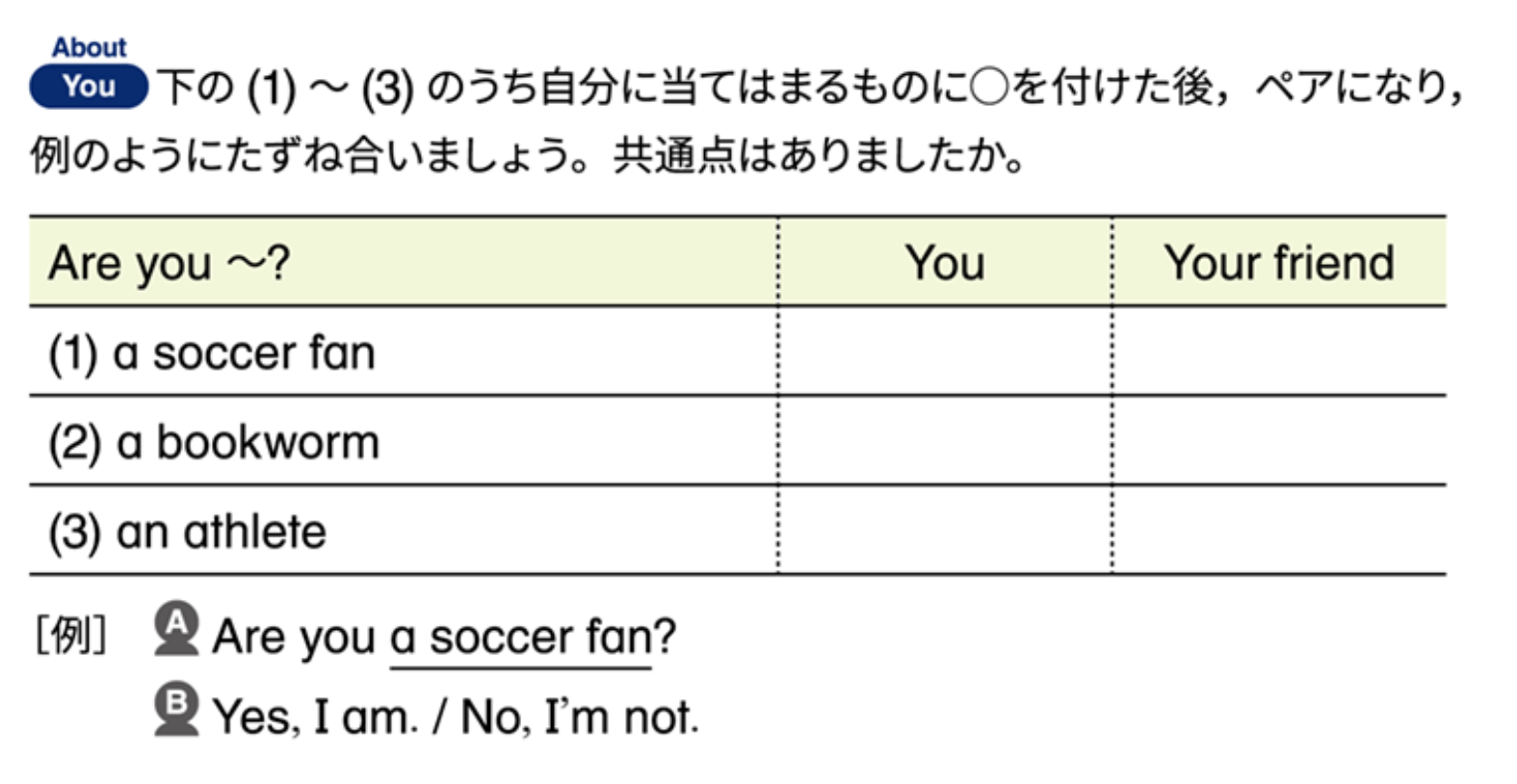 Are you a soccer fan?
Jeopardy Questions 200
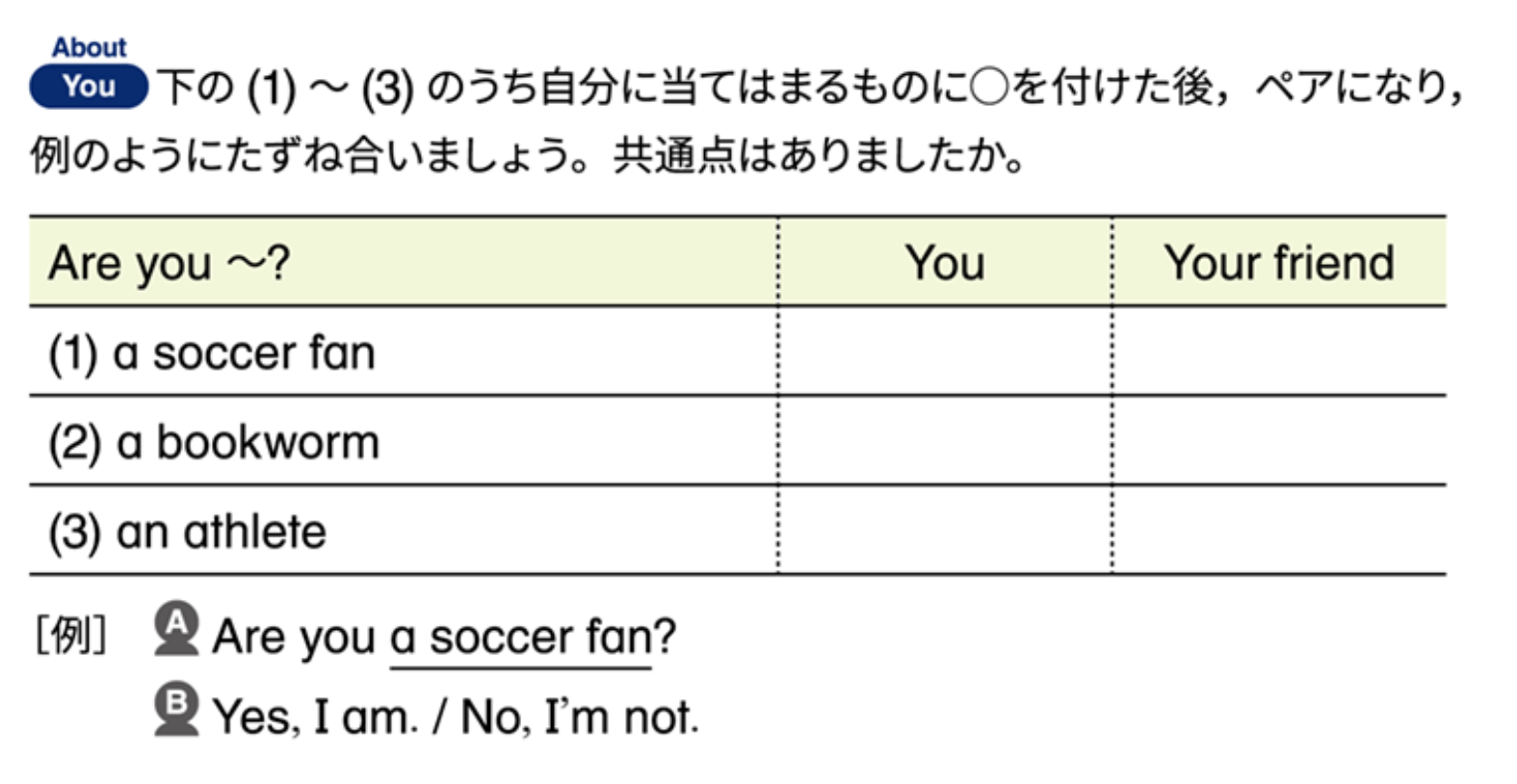 A bookworm
Are you a bookworm?
Jeopardy Questions 300
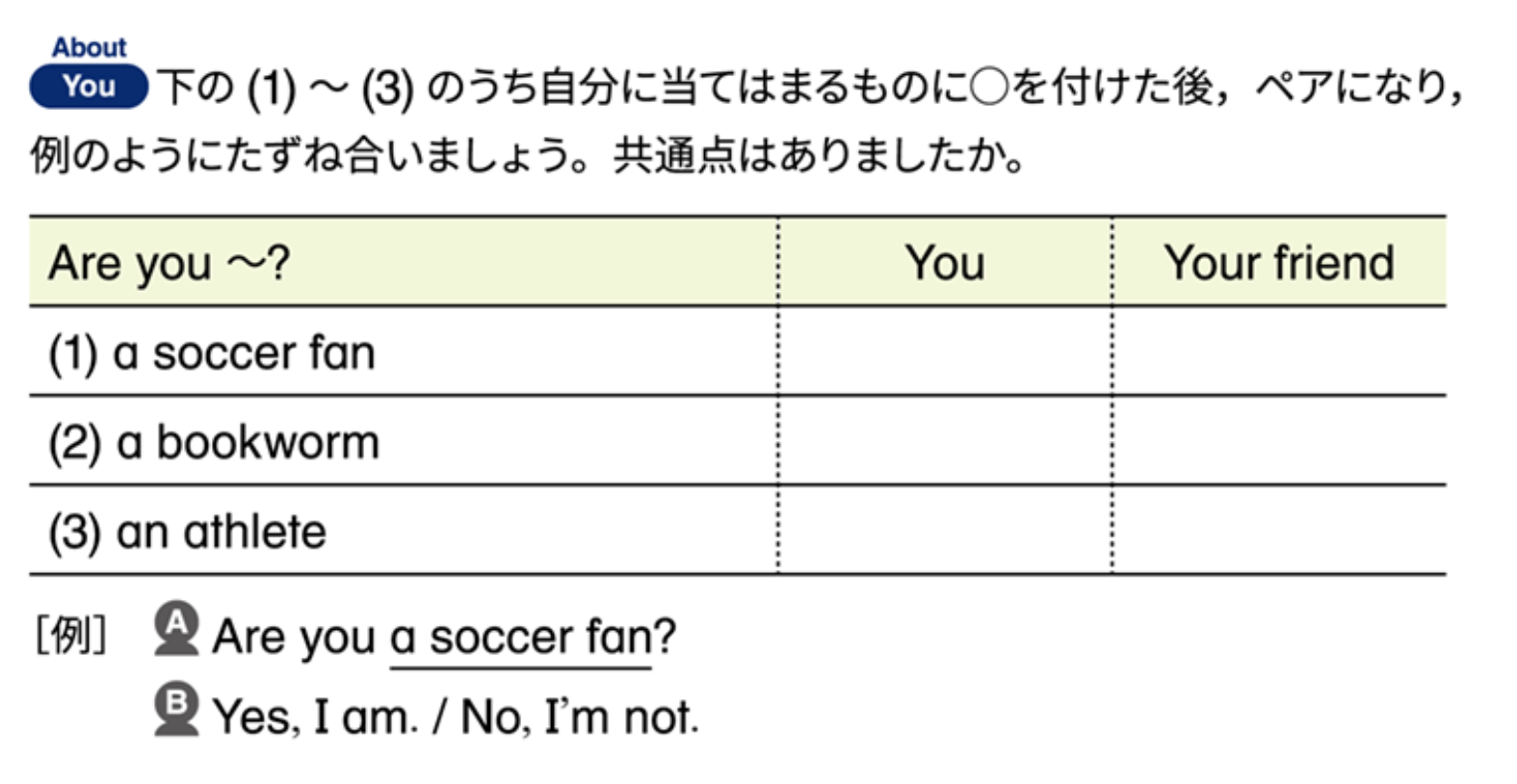 Make a sentence:

New students?
Are you new students?
Jeopardy Questions 400
Make a sentence:

On the swim team
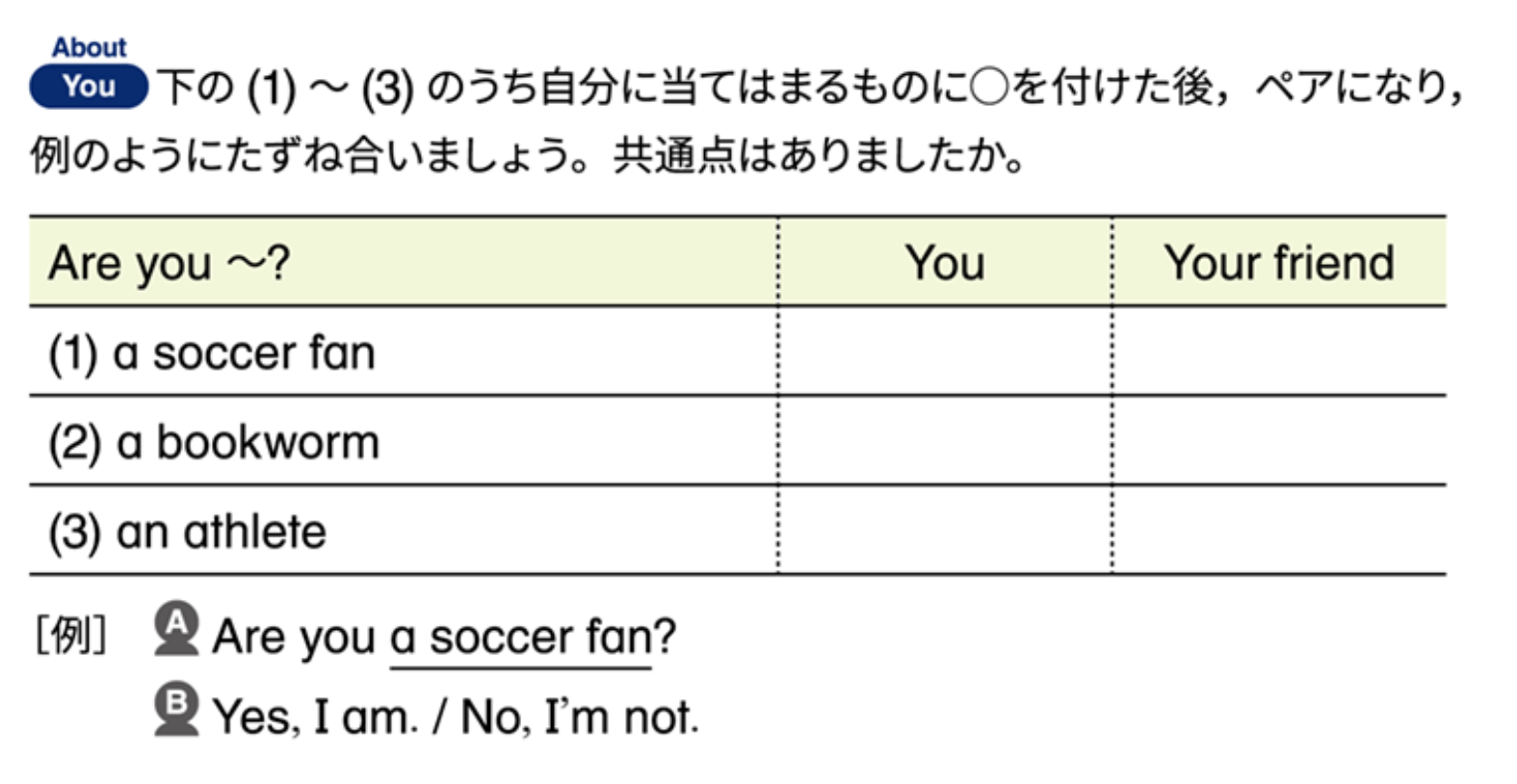 Are you on the swim team?
Jeopardy Questions 500
Make a sentence:

In the brass band
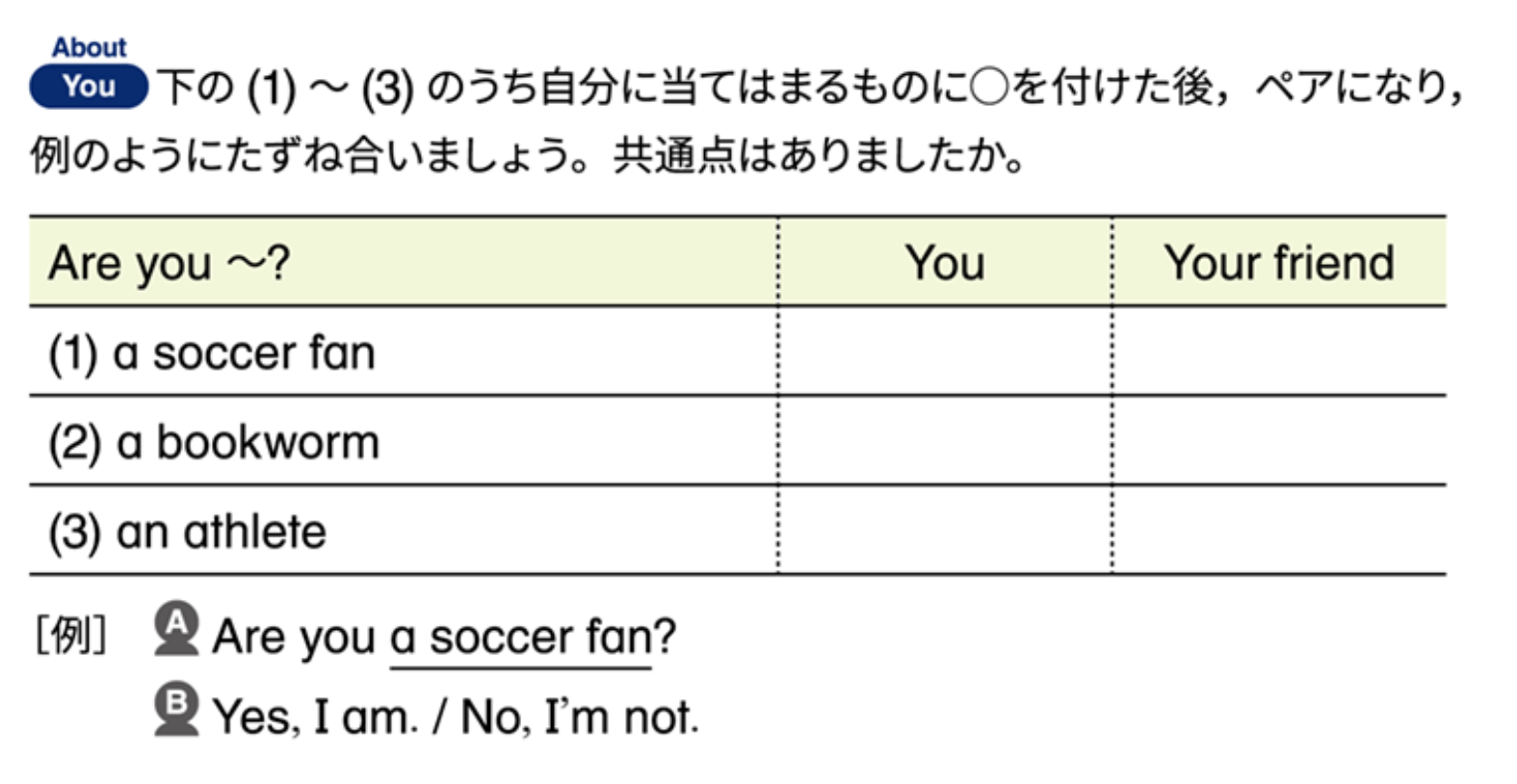 Are you in the brass band?
Jeopardy Japanese to English 100
あなたは書くことができますか？
Can you draw?
Jeopardy Japanese to English 200
私の後に繰り返して
Repeat after me.
Jeopardy Japanese to English 300
あなたはミュージシャンですか?
Are you a musician?
Jeopardy Japanese to English 400
あなたは楽器を弾きますか？
Do you play an instrument?
Jeopardy Japanese to English 500
あなたはそれを読めますか？
Can you read it?